ф
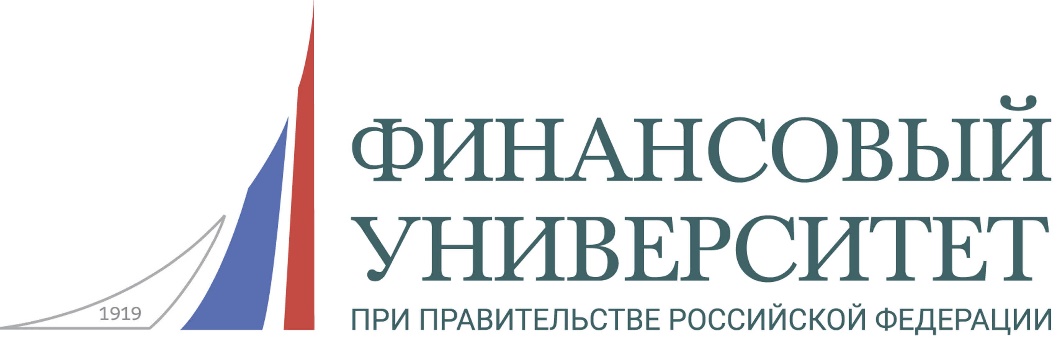 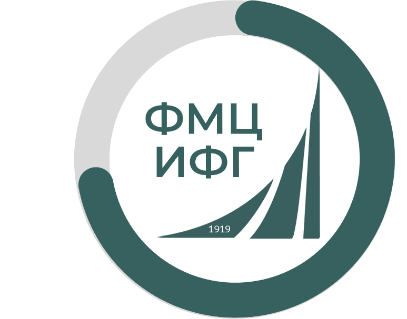 ИНСТИТУТ ФИНАНСОВОЙ ГРАМОТНОСТИ - ФЕДЕРАЛЬНЫЙ МЕТОДИЧЕСКИЙ ЦЕНТР ПО ФИНАНСОВОЙ ГРАМОТНОСТИ ВЗРОСЛОГО НАСЕЛЕНИЯ МИНИСТЕРСТВА ФИНАНСОВ РФ
Потребительское кредитование
Исаева Екатерина Анатольевнаэксперт Института финансовой грамотности, доцент Департамента банковского дела и монетарного регулирования
Финансового университета при Правительстве РФ
EAIsaeva@fa.ru
Основные вопросы вебинара
Потребительское кредитование и его основные характеристики
Основные виды потребительского кредита
Особенности оценки кредитоспособности-физического лица
Кредитная история заемщика
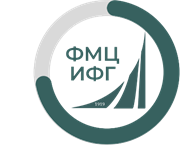 Информационные источники
Гражданский кодекс РФ 
Федеральный закон от 2 декабря 1990 г. № 395-1 «О банках и банковской деятельности»
Федеральный закон от 30.12.2004 г. № 218-ФЗ «О кредитных историях» 
Федеральный закон от 21.12.2013 N 353-ФЗ "О потребительском кредите (займе)"
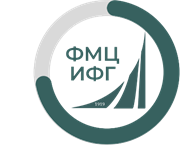 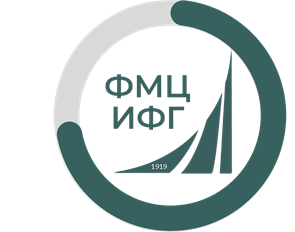 Перечень интернет источников
4
Основные понятия – Федеральный закон от 2.12.1990 № 395-1 «О банках и банковской деятельности»
Банк - кредитная организация, которая имеет исключительное право осуществлять в совокупности следующие банковские операции:
 привлечение во вклады денежных средств физических и юридических лиц,
 размещение указанных средств от своего имени и за свой счет на условиях возвратности, платности, срочности,
 открытие и ведение банковских счетов физических и юридических лиц.
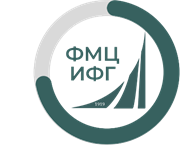 Кредит (ст. 819, 820) ГК РФ
«По кредитному договору банк или иная кредитная организация (кредитор) обязуются предоставить денежные средства (кредит) заемщику в размере и на условиях, предусмотренных договором, а заемщик обязуется возвратить полученную денежную сумму и уплатить проценты на нее.
Кредитный договор должен быть заключен в письменной форме. Несоблюдение письменной формы влечет недействительность кредитного договора. Такой договор считается ничтожным». 

Из содержания статьи можно сделать следующие выводы: 
кредитором может быть банк или иная кредитная организация; 
кредит предоставляется в денежной форме в размере и на условиях, предусмотренных договором; 
заемщик обязан возвратить кредит и уплатить проценты по ссуде; 
кредитный договор должен быть заключен обязательно в письменной форме. Это двухстороннее обязательство, по которому кредитор обязуется выдать ссуду, а заемщик – своевременно вернуть ее.
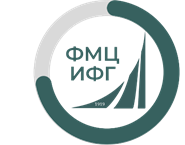 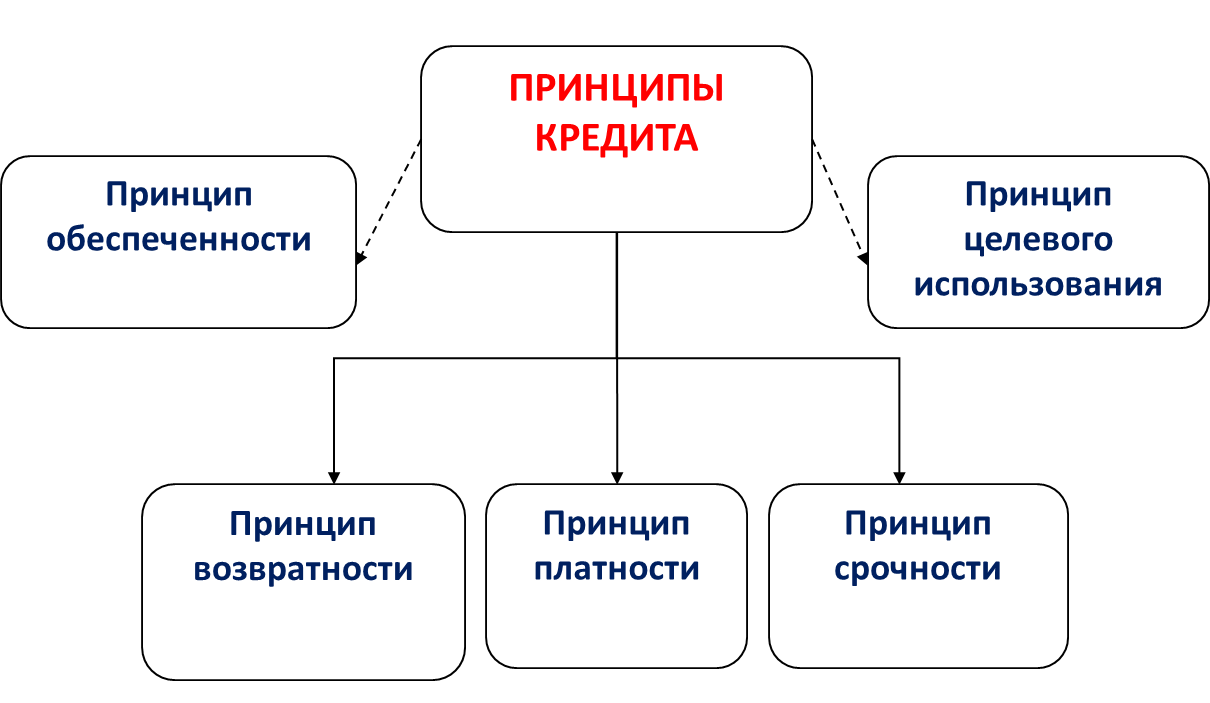 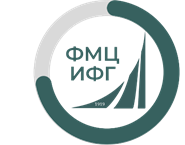 Федеральный закон от 21.12.2013 N 353-ФЗ "О потребительском кредите (займе)"
Потребительский кредит (заем) - денежные средства, предоставленные кредитором заемщику на основании кредитного договора, договора займа, в том числе с использованием электронных средств платежа, в целях, не связанных с осуществлением предпринимательской деятельности
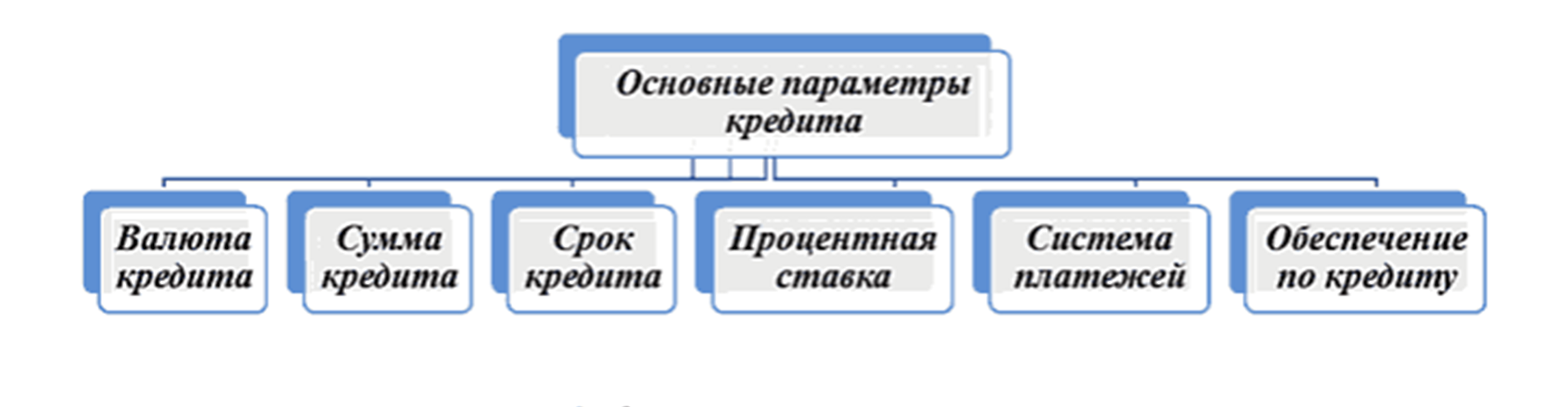 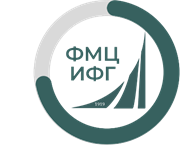 Федеральный закон от 21.12.2013 N 353-ФЗ "О потребительском кредите (займе)"
Заемщик - физическое лицо, обратившееся к кредитору с намерением получить, получающее или получившее потребительский кредит 
Кредитор - предоставляющая или предоставившая потребительский кредит кредитная организация.
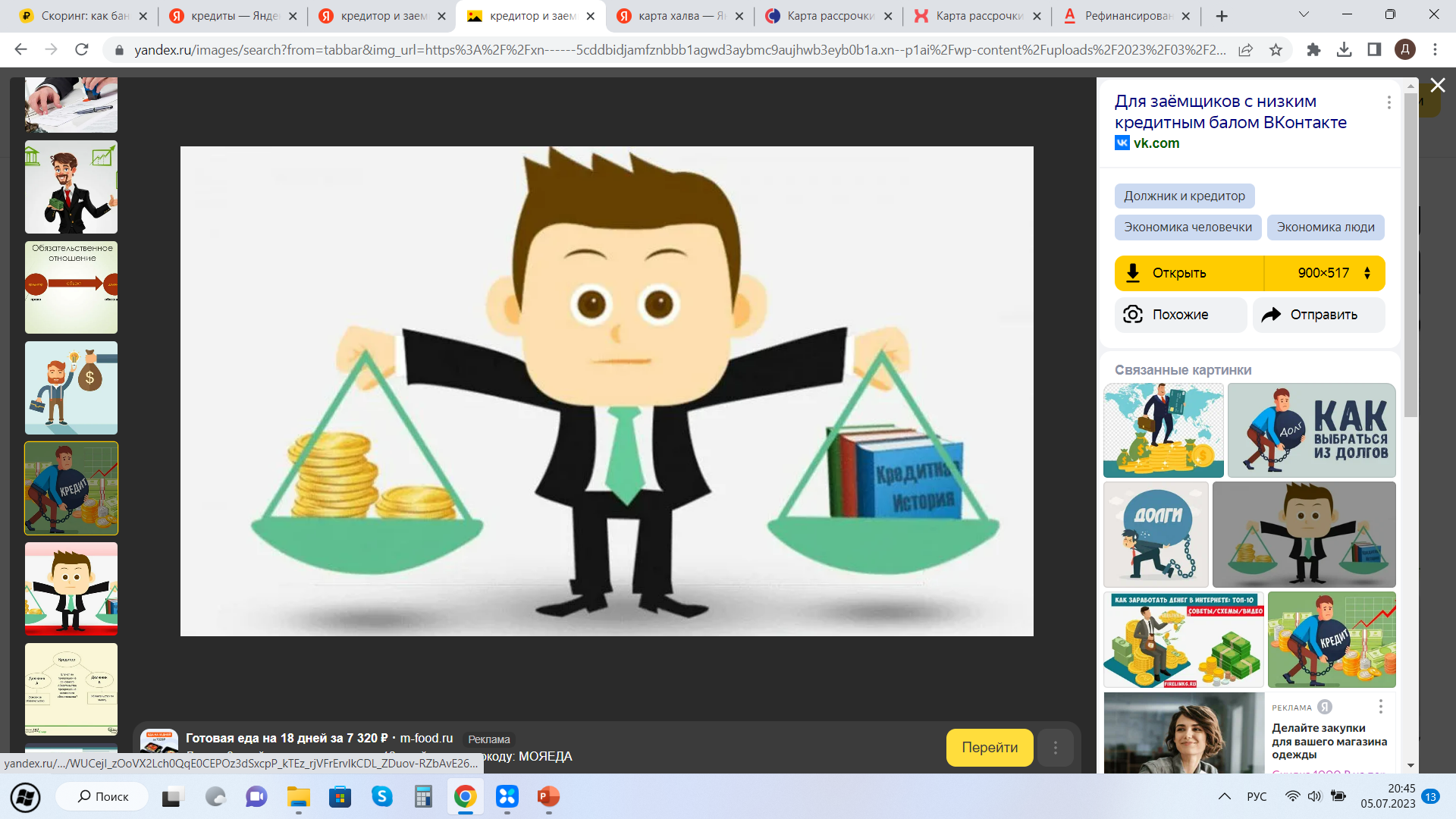 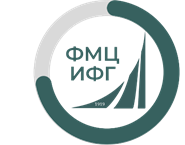 Полная стоимость потребительского кредита
определяется как в процентах годовых, так и в денежном выражении
размещается в квадратных рамках в правом верхнем углу первой страницы договора потребительского кредита перед таблицей, содержащей индивидуальные условия договора потребительского кредита
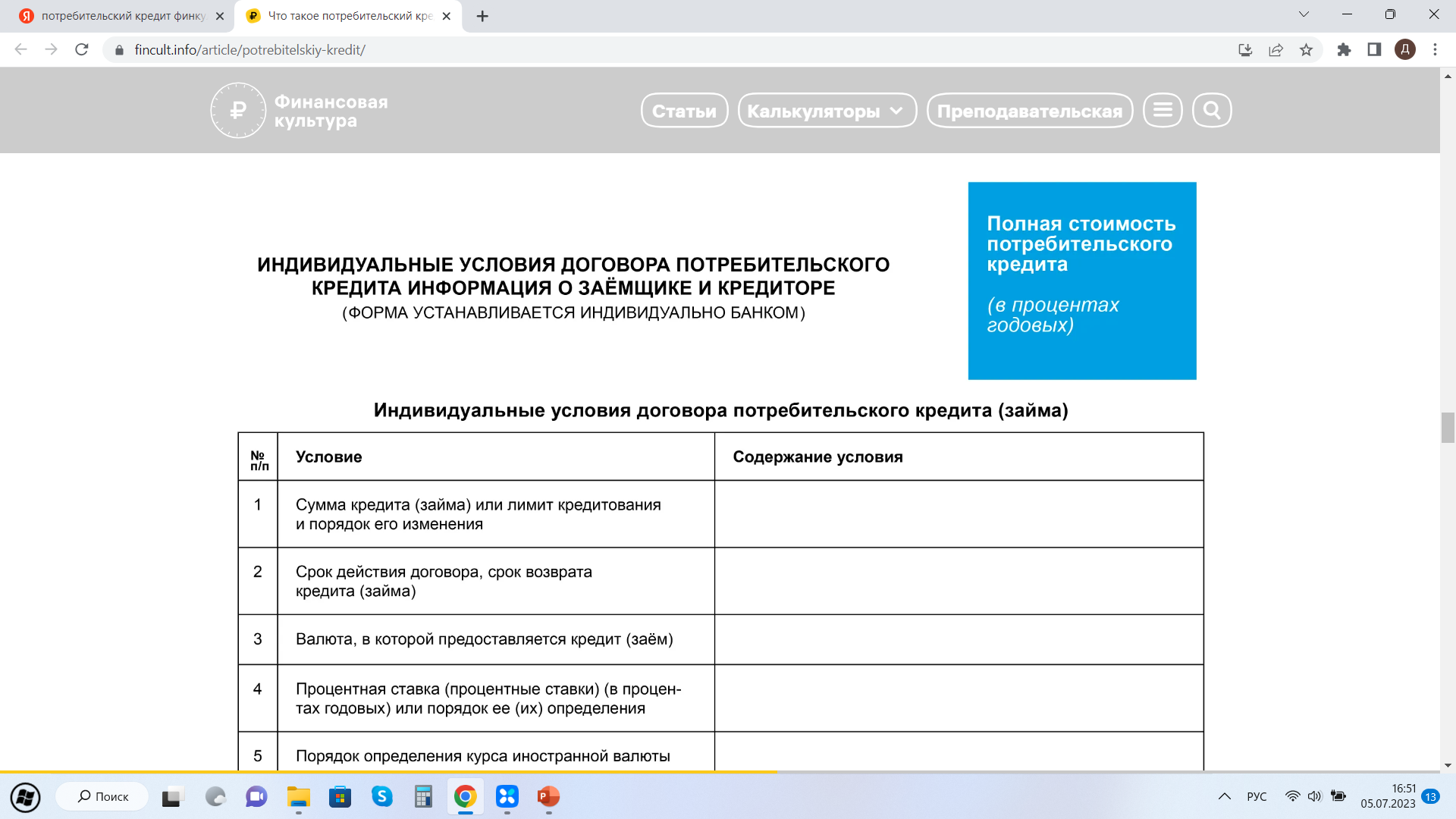 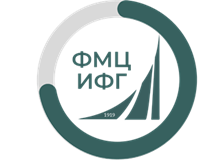 Полная стоимость потребительского кредита
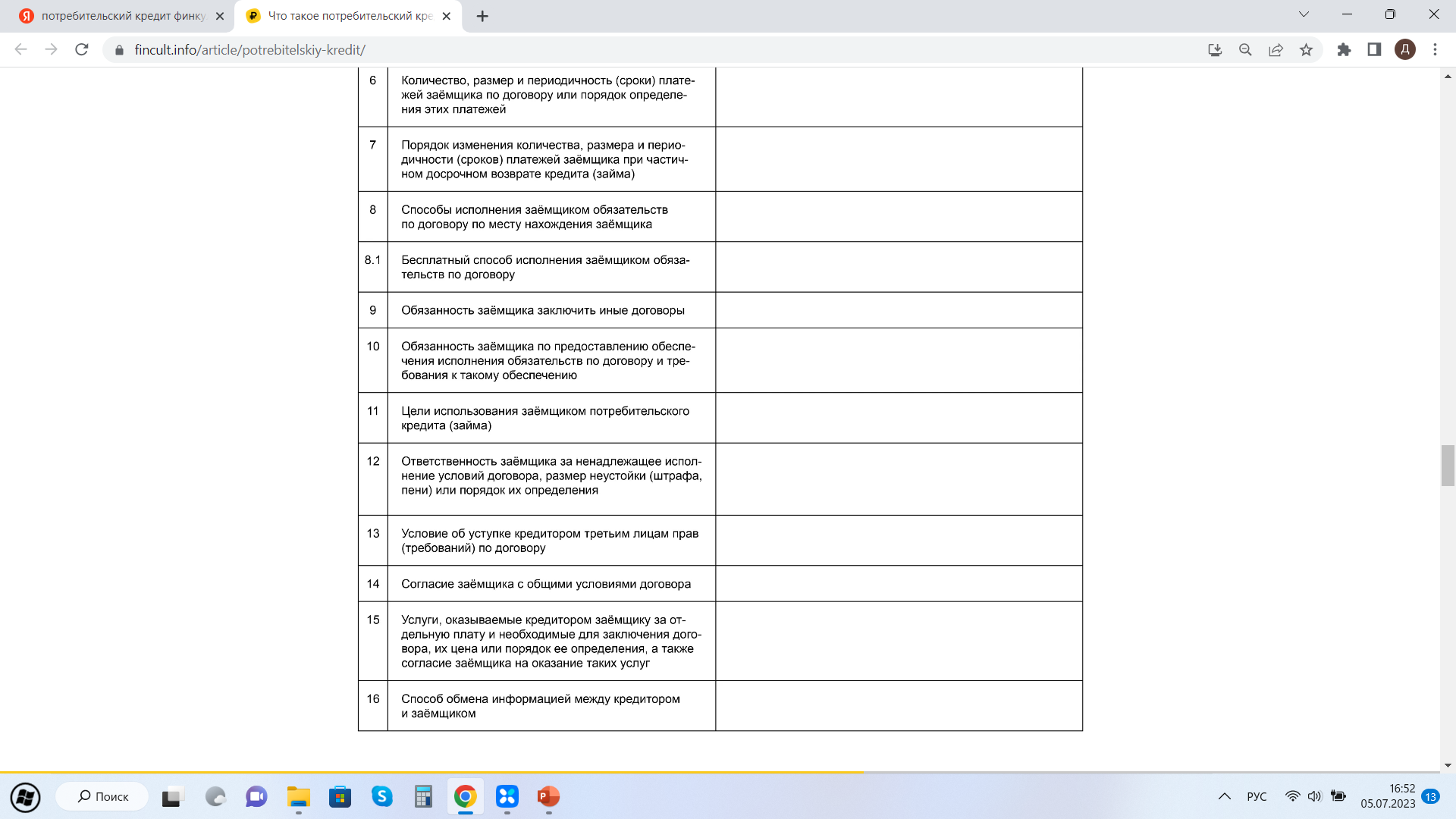 Полная стоимость кредита по продукту «Персональный кредит» (Альфабанк) включает:

проценты за пользование кредитом;

комиссию за выдачу «Персонального кредита»;

комиссию за выдачу «Персонального кредита»;

платеж по погашению основного долга по кредиту.
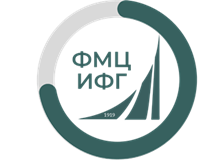 Полная стоимость кредита по продукту «Ипотечный кредит» включает в себя:
сумму выплат по основному долгу;
сумму процентов к выплате;
cумму комиссии за обслуживание счета;
сумму комиссии за выдачу кредита;
сумму комиссии за выдачу под расписку ФРС;
сумму комиссии за обналичивание кредитных средств;
cумму комиссии за открытие Аккредитива;
услуги по оценке объекта залога;
услуги по регистрации Договора и Закладной;
услуги нотариуса;
сумму страховых платежей.
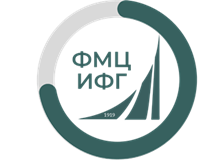 Страхование и кредитование
Банк России обязал все страховые компании возвращать деньги клиентам в так называемый период охлаждения.

Для страховок, которые влияют на условия кредита, правила возврата дополнительно регулируются законами о потребительском кредите и об ипотеке. 

В течение 14 дней с момента оформления страховки вы вправе от нее отказаться и получить оплату назад — полностью или большую ее часть. Некоторые страховые компании по собственной инициативе устанавливают и более долгий срок возврата.

Банки вправе включать стоимость страховки в сумму кредита — но только с согласия клиента.
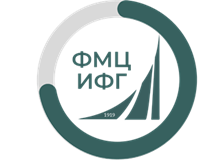 График платежей – обязательное приложение к любому кредитному договору
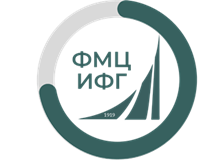 Способы платежей по кредиту
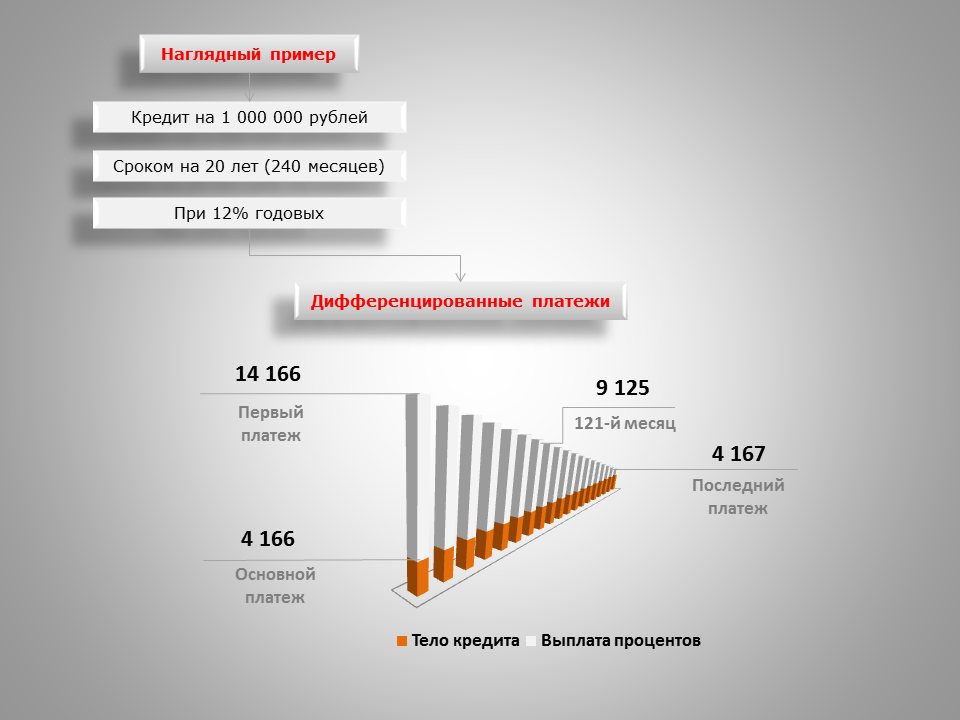 Виды потребительских кредитов
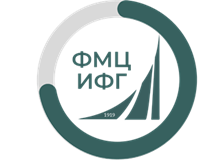 Предложения банков по кредитам
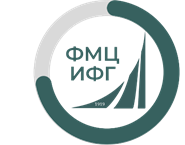 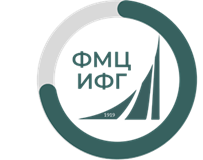 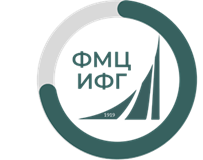 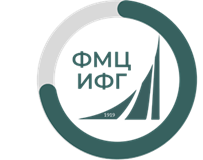 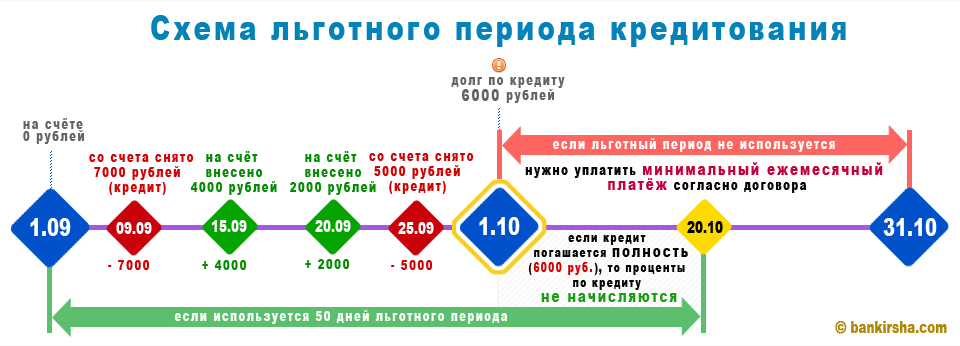 Главными инструментами привлечения заемщи­ков по кредитным картам являются программы лояльности, такие как баллы, cash back, ко-брендинговые продукты.
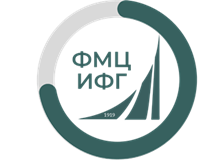 Этапы процесса потребительского кредитования
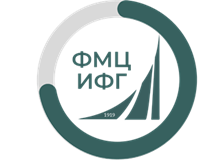 Для оформления кредита заемщик – физическое лицо представляет необходимые документы:
заявление;
паспорт;
справки с места работы заемщика и поручителей о доходах  - 2 НДФЛ (для пенсионеров — справку из органов социальной защиты населения);
декларацию о полученных доходах, заверенную налоговой инспекцией, — для граждан, занимающихся предпринимательской деятельностью;
паспорта поручителей и залогодателей (при наличии).
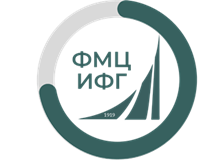 Кредитное досье заёмщика — это история заёмщика в документах, которые банком собираются, формируются в определённой последовательности и подшиваются в одно дело (в папку), начиная с первой консультации заёмщика по оформлению кредита и заканчивая закрытием дела и сдачей его в архив, после полного погашения/списания оформленного кредита или после отказа в выдаче кредита.
Срок хранения кредитного досье после погашения кредита? После окончания срока кредитования кредитное досье передаётся в архив банка, где и хранится бессрочно. В случае ликвидации банка – кредитное досье сдаётся в Государственный архив и срок его хранения там - 5 лет.
На основании кредитного досье заёмщика, Банком формируется кредитная история заемщика.
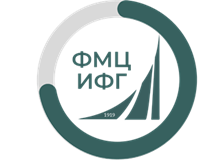 Что такое кредитная история?
Кредитная история – информация, переданная банком, которая хранится в бюро кредитных историй.
Каждый банк должен взаимодействовать с БКИ
Функция БКИ – накапливать и систематизировать сведения о заемщиках.
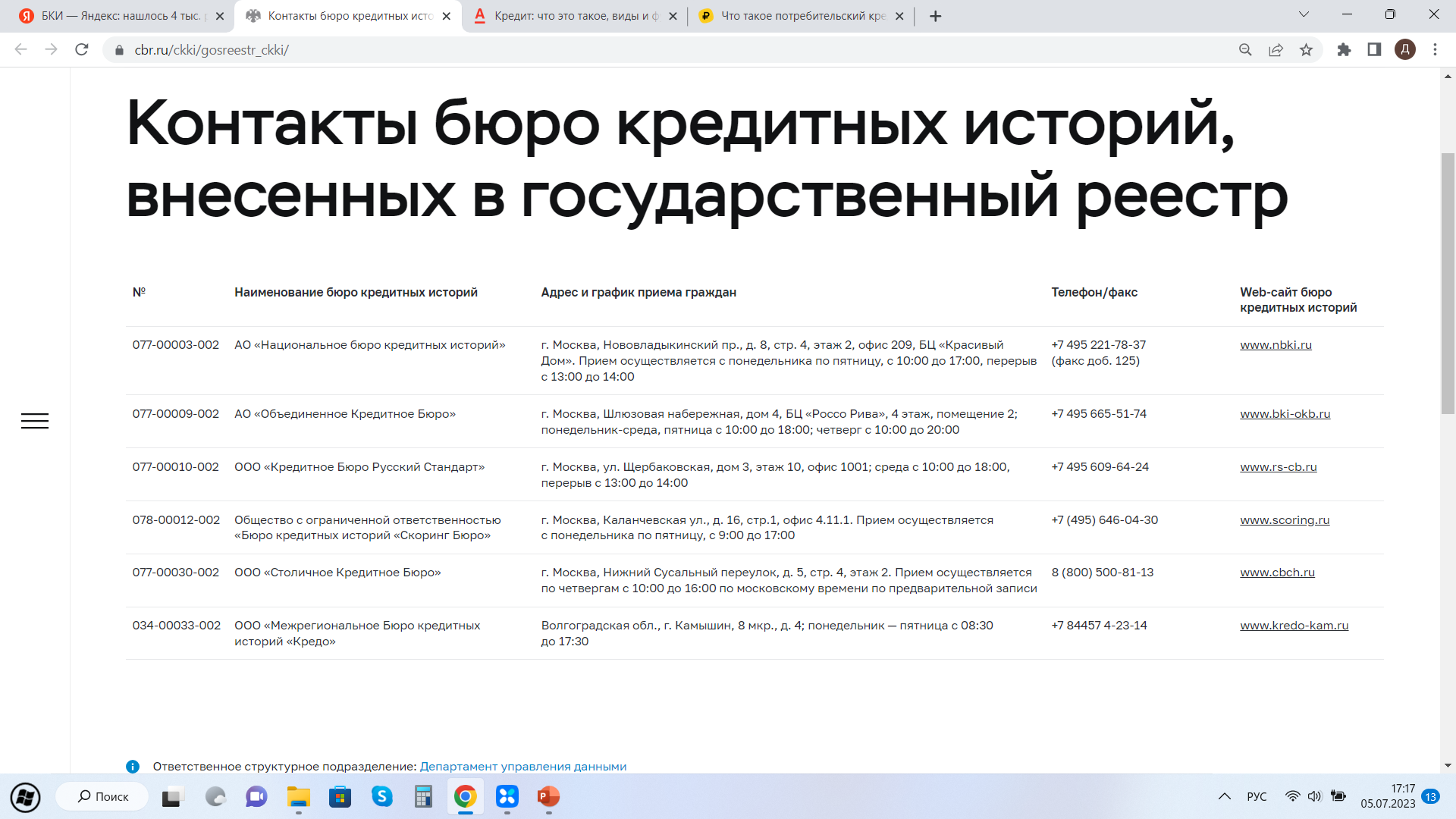 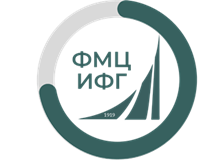 Кредитная история может храниться в одном БКИ или сразу в нескольких. Чтобы узнать, в каких именно бюро хранится ваша история, нужно отправить запрос в Центральный каталог кредитных историй.
Через портал «Госуслуги»
Нужно зайти во вкладку «Услуги», в раздел «Налоги и финансы», в подраздел «Сведения о бюро кредитных историй». Для доступа к данным понадобятся только паспорт и СНИЛС.

На сайте Банка России
Для этого вам понадобится код субъекта кредитной истории (комбинация букв и цифр). Его можно найти в вашем кредитном договоре либо уточнить в банке или МФО, в которых вы брали кредит.
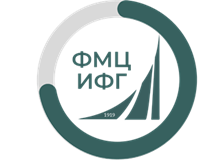 Когда вы узнаете список бюро, нужно будет в каждом из них запросить свою кредитную историю
По закону два раза в год каждое бюро обязано предоставить вам кредитную историю бесплатно. При этом можно выбрать: дважды запросить отчет на электронную почту или один раз в электронном виде и один раз — на бумаге.

Через сайт бюро

Телеграммой

В офисе БКИ

Обычным письмом по почте
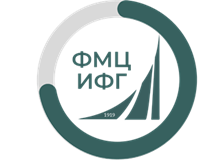 Кредитная история субъекта кредитной истории - физического лица состоит из:
1) титульной части;
2) основной части;
3) дополнительной (закрытой) части;
4) информационной части.

Идеальная кредитная история ? — понятие относительное. Изучив одни и те же отчеты БКИ, один банк может одолжить вам деньги, а другой — отказать. 
У каждого кредитора своя система оценки надежности заемщиков.
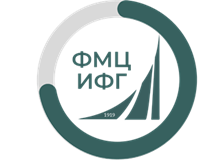 Основные методы оценки кредитоспособности физического лица:
скоринговая оценка;
изучение кредитной истории;
оценка на основе финансовых показателей платежеспособности.

В основе показателей платежеспособности лежат данные о доходе физического лица и степени риска потери этого дохода.
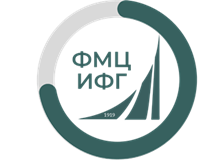 Скоринг - определение системы критериев и соответствующих им показателей способности заемщика вернуть банку основной долг и проценты, оценка этих показателей в баллах в пределах установленной банком максимальной границы оценки, общей балльной оценки кредитоспособности (суммарной величины баллов по отдельным показателям).
адрес — предполагается, что люди из регионов с более высоким уровнем жизни лучше справляются с выплатами по кредитам, чем жители неблагополучных краев и областей;
возраст — как правило, студенты и пенсионеры считаются наиболее рискованными заемщиками. Для остальных действует принцип: чем старше заемщик, тем ответственнее он подходит к выплатам по кредитам;
семейное положение — люди, состоящие в браке, обычно более дисциплинированно платят по долгам;
профессия, рабочий стаж — банки и МФО могут считать одни отрасли и профессии более стабильными и надежными источниками дохода, чем другие;
доход — более высокий доход увеличивает скоринговый балл.
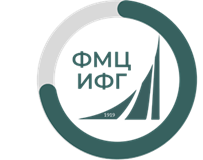 Виды скоринга
application-scoring (скоринг заявки, обращения») - оценка кредитоспособности заемщиков при выделении кредита. 
collection-scoring – система скоринга на стадии работы с невозвращенными займами. Определяет приоритетные действия сотрудников банка для возврата «плохих» кредитов. 
behavioral-scoring, «скоринг поведения» - оценка наиболее вероятных финансовых действий заемщика. Такая система дает возможность прогнозировать изменение платежеспособности заемщика, корректировать установленные для него лимиты. 
fraud-scoring – статистическая оценка вероятности мошеннических действий со стороны потенциального заемщика.
!!! Транзакционный скоринг, базирующийся на использовании информации об активности клиентов в Интернете.
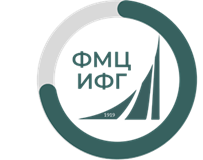 Тенденции потребительского кредитования
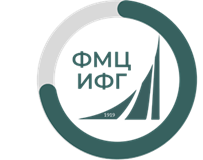 Показатель долговой нагрузки (ПДН) - это соотношение всех платежей по кредитным обязательствам к доходам.
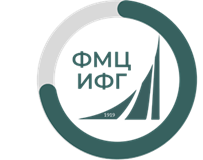 Институт финансовой грамотности
КАНАЛЫ КОММУНИКАЦИИ
ОФИЦИАЛЬНЫЕ СООБЩЕСТВА В СОЦИАЛЬНЫХ СЕТЯХ
ОФИЦИАЛЬНЫЙ САЙТ
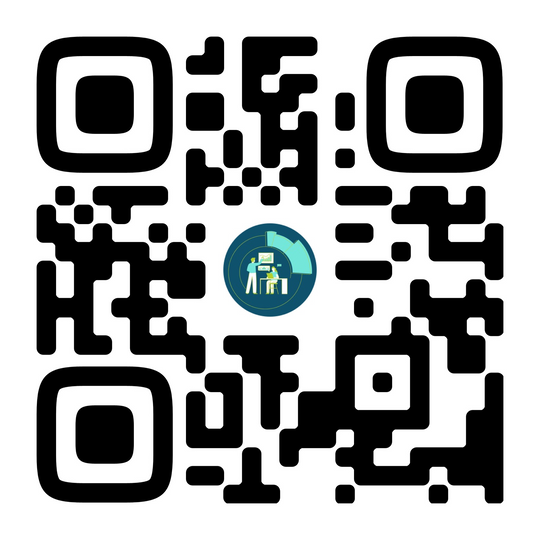 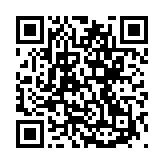 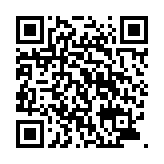 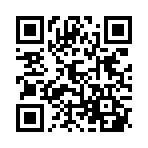 t.me/fingramota_ifg
vk.com/ifgfu
fa.ru/org/science/ifg
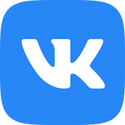 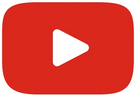 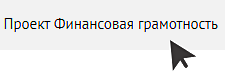 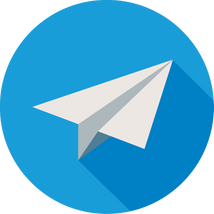 методическая поддержка финансовых консультантов
разбор кейсов, практик, сложных ситуаций по финансовой грамотности
ответы на вопросы
анонсы мероприятий
новости ИФГ и не только
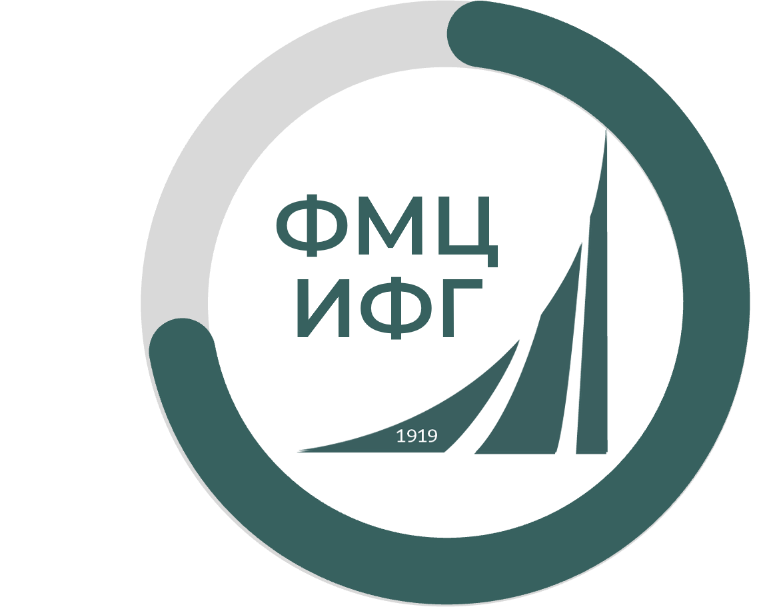 IFG@fa.ru